CEOS-FRM Assessment Framework Updates
Paolo Castracane, 
Starion for ESA
Nigel Fox, NPL 
Jean-Christopher Lambert, BIRA
Akihiko Kuze, JAXA
Agenda Item 3.3
WGCV-54
16-17 October 2024
Sioux Falls, South Dakota, USA
ToC
Guidelines Updates
Maturity Matrix tool updates
New exercises
Discussion
CEOS FRMs Assessment Framework
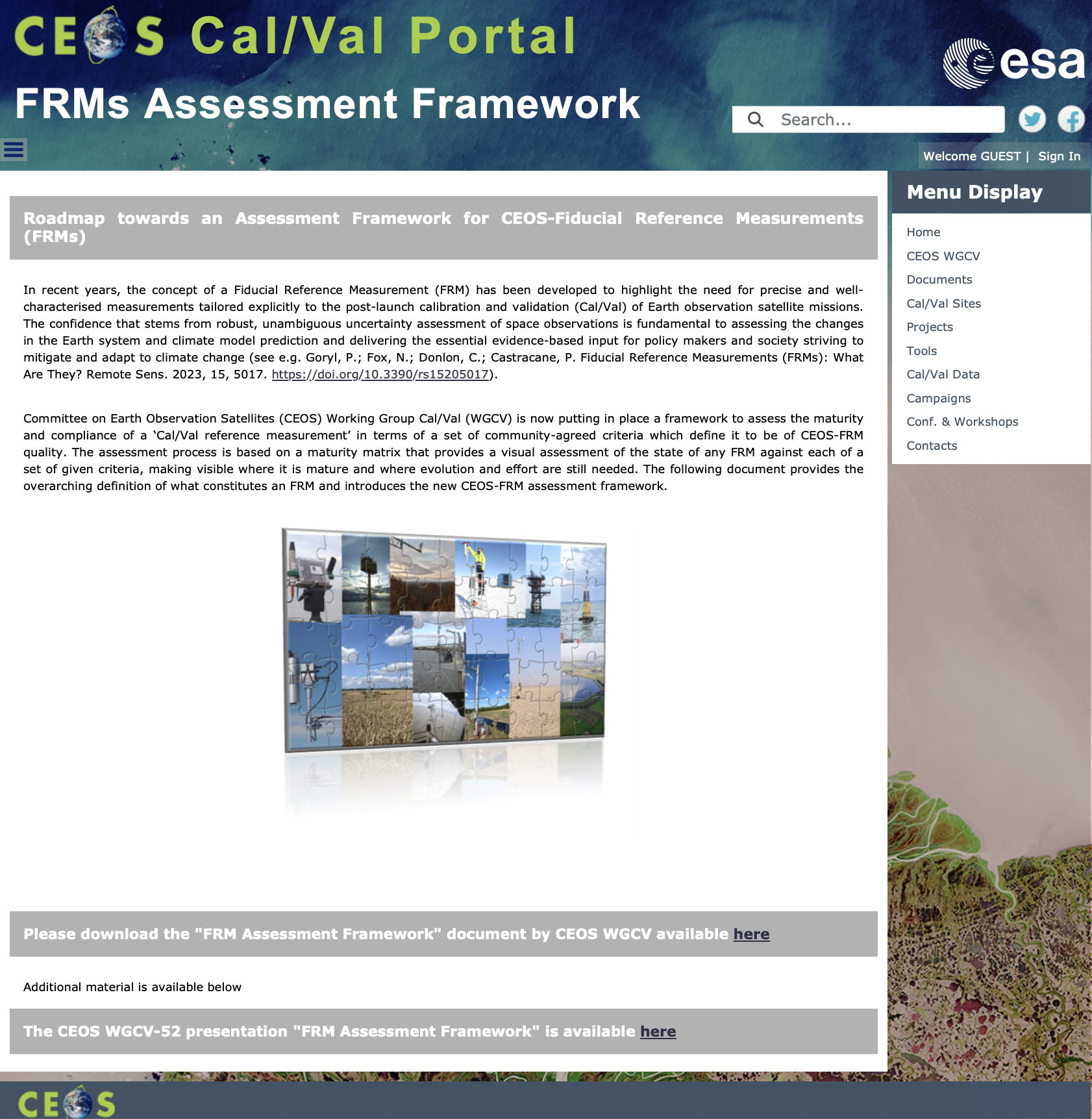 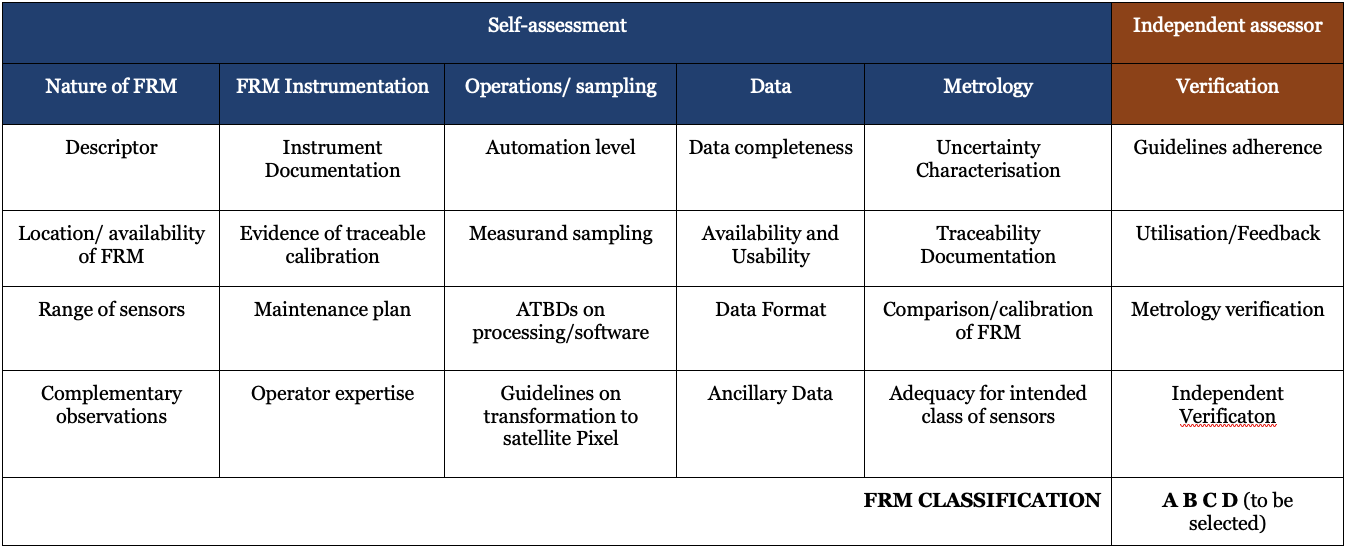 Roadmap towards an Assessment Framework for Fiducial Reference Measurements (FRM)
https://calvalportal.ceos.org/web/guest/frms-assessment-framework


The purpose of the document is to propose a roadmap towards an assessment framework to endorse a specific class of measurements as a Fiducial Reference Measurement (FRM).

Background and Objectives
FRM Definition and Principles 
FRM Endorsement Process 
FRM Maturity Matrix
FRM Overall Classification
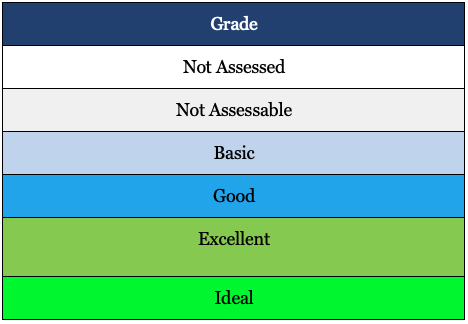 Goryl, P.; Fox, N.; Donlon, C.; Castracane, P. Fiducial Reference Measurements (FRMs): What Are They? Remote Sens. 2023, 15, 5017. https://doi.org/10.3390/rs15205017.
Action form WGCV#53
Guidelines Updates
It was agreed that aspects such as sampling, representativeness, completeness and timeliness assume different meaning if related to the single instrument or to a network of instruments and these considerations bring to the following inputs needed to improve the CEOS FRM Assessment guidelines and the MM:
The intended purpose of the assessment (for a single instrument or for a network) shall be clearly specified in the intro panel. Important to provide greater clarity for the types of sensors and what ranges are needed to be considered adequate for validation.
FRM quality assessments involving contributors providing appropriate uncertainty and traceability data to ensure enough representativeness. Stick to the validation of satellite data. The criteria become generalised and broader for a network, but doesn’t diminish the traceability, uncertainty, and characteristics of individual stations.
An additional category (column) including network specific aspects shall be added to the guidelines and to the MM.
Since the FRM concept is more related to the quality of data itself, the aspects in this additional category dedicated to network characteristics will not be taken into account for FRM classification.   
All agreed to maintain only one CEOS FRM Assessment Framework at the WGCV level.
Proposed new category “Completeness, coverage and distribution”
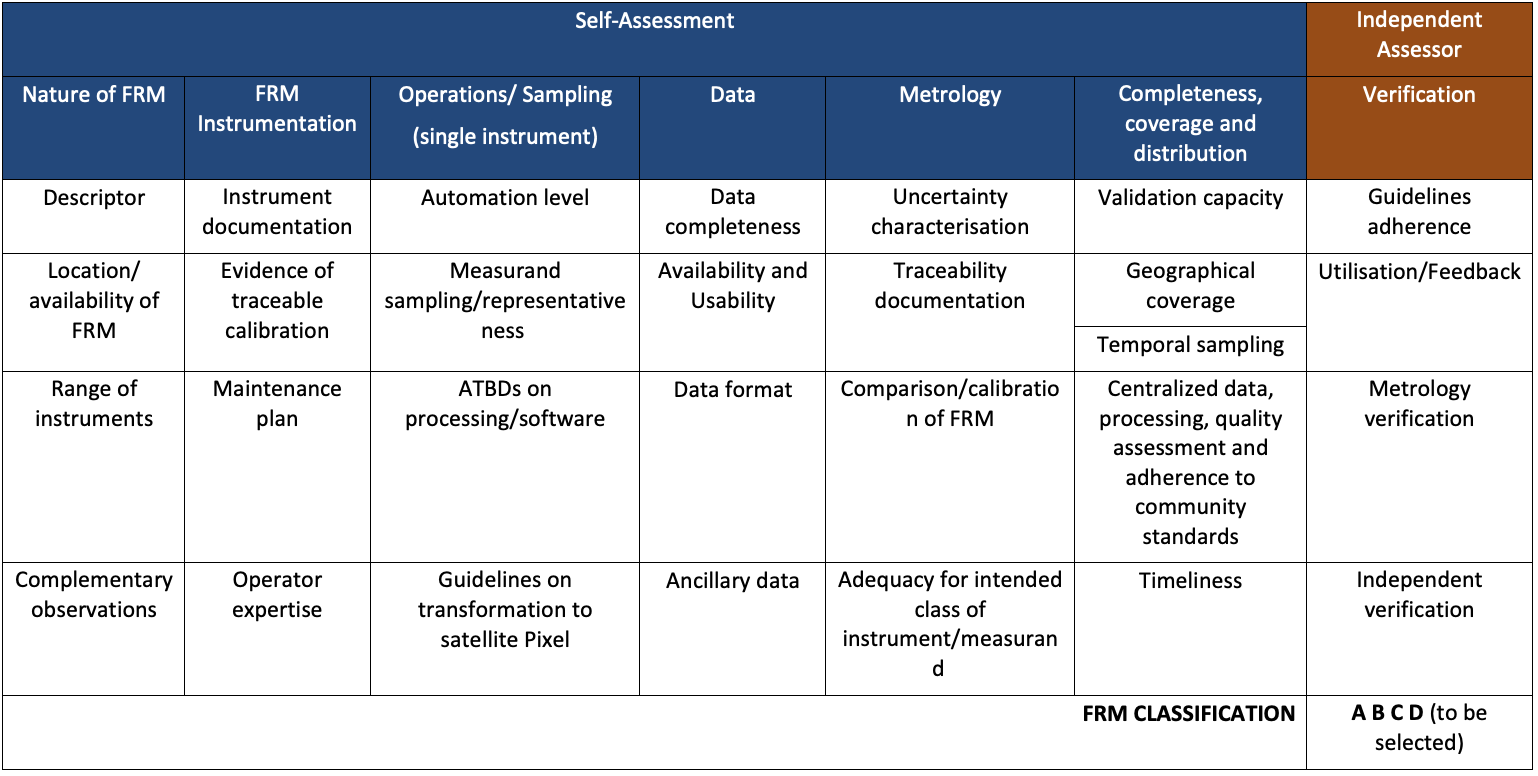 “Completeness, coverage and distribution” aspects and assessment criteria
The “Completeness, coverage and distribution” category concerns criteria assessing the properties of the measuring system intended as a set of coordinated instruments deployed as network and/or in a context of a campaign. This new category includes the following aspects :

Validation Capacity
Geographical coverage 
Temporal sampling
Centralized data, processing, quality assessment and adherence to community standards
Timeliness

For each aspects assessment framework grades are provided
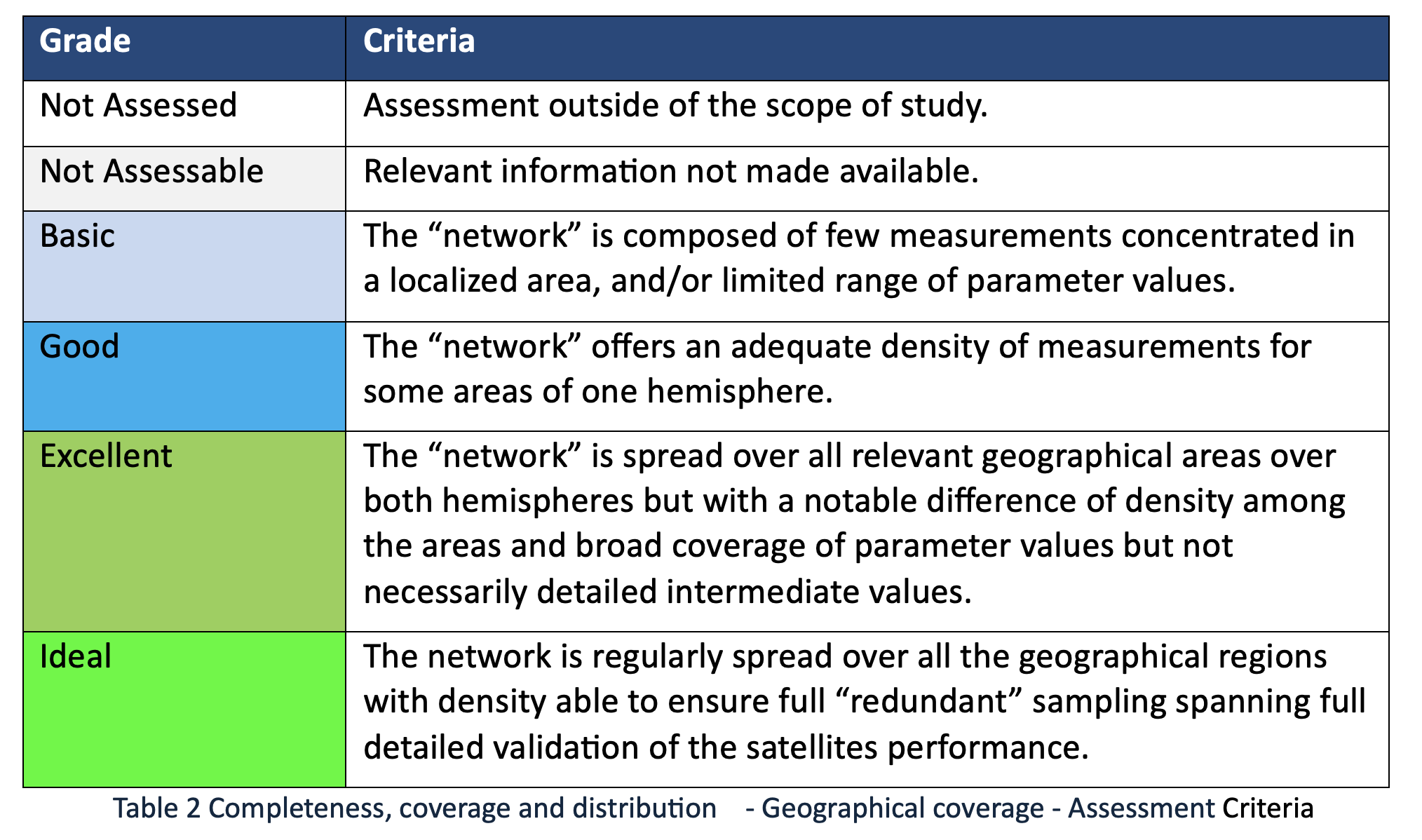 Maturity Matrix Tool Updates
CEOS FRM Assessment: Exercise Reports
CEOS FRM MM - Brewer Spectrometer - NO2 Vertical Column Densities (VCDs) Measurements - Henri Diémoz (ARPA Valle d’Aosta) – BAQUNIN project
CEOS FRM MM – FRM4GHG 2.0 project –COCCON (EM27/SUN) XCO2, XCH4, and XCO data. – Mahesh Kumar Sha (BIRA) - FRM4GHG team*.  
CEOS FRM MM - Tropical Centre for reactive trace gas remote sensing (CREGARS) in ACTRIS – Martine De Mazière (BIRA) – in progress (waiting the V2 of the Guidelines/MM Tool)
*Sha, M.K.; De Mazière, M.; Notholt, J.; Blumenstock, T.; Bogaert, P.; Cardoen, P.; Chen, H.; Desmet, F.; García, O.; Griffith, D.W.T.; et al. Fiducial Reference Measurement for Greenhouse Gases (FRM4GHG). Remote Sens. 2024, 16, 3525. https://doi.org/10.3390/rs16183525
Maturity Matrix Tool 
https://mmt.skytek.dev
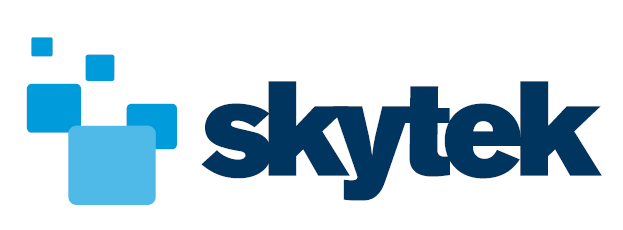 Support provided by Jarek Dobrzanski (Skytek, Ireland https://skytek.com/)
Dedicated credentials provided for all the selected users
Exercise Report: Brewer for NO2
CEOS FRM 
Class D
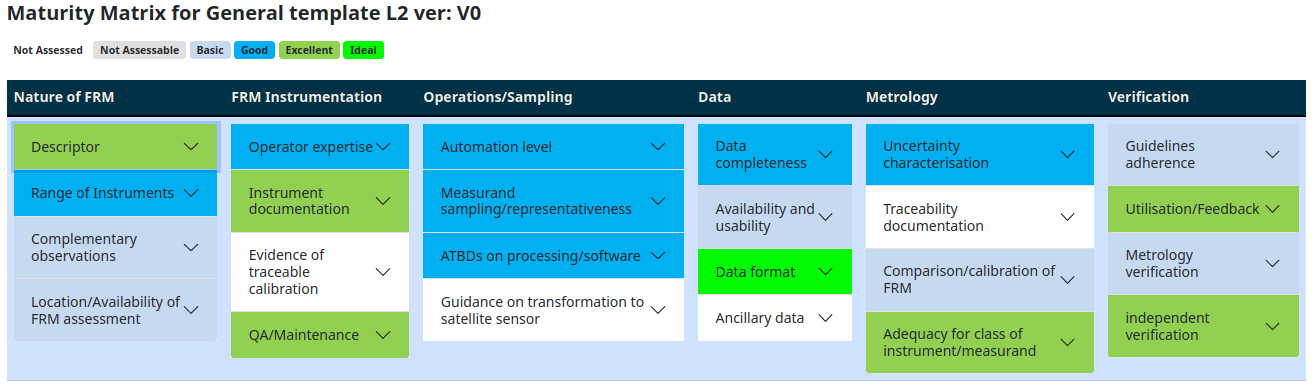 The maturity matrix shows promising results but still includes some gaps and cannot yet be considered ideal. However, it should be noted that NO2 retrievals with Brewer spectrophotometers are still experimental and are currently only performed at two stations: Rome Sapienza (BAQUNIN urban site) and Aosta (Alpine valley site). Further efforts to improve documentation, traceability, and the treatment of uncertainty will be made in the future, also based on this maturity matrix.
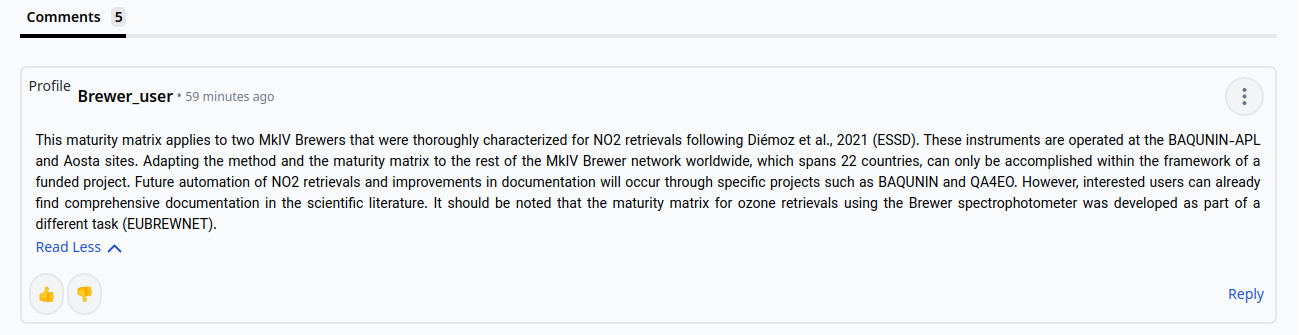 EUBREWNET
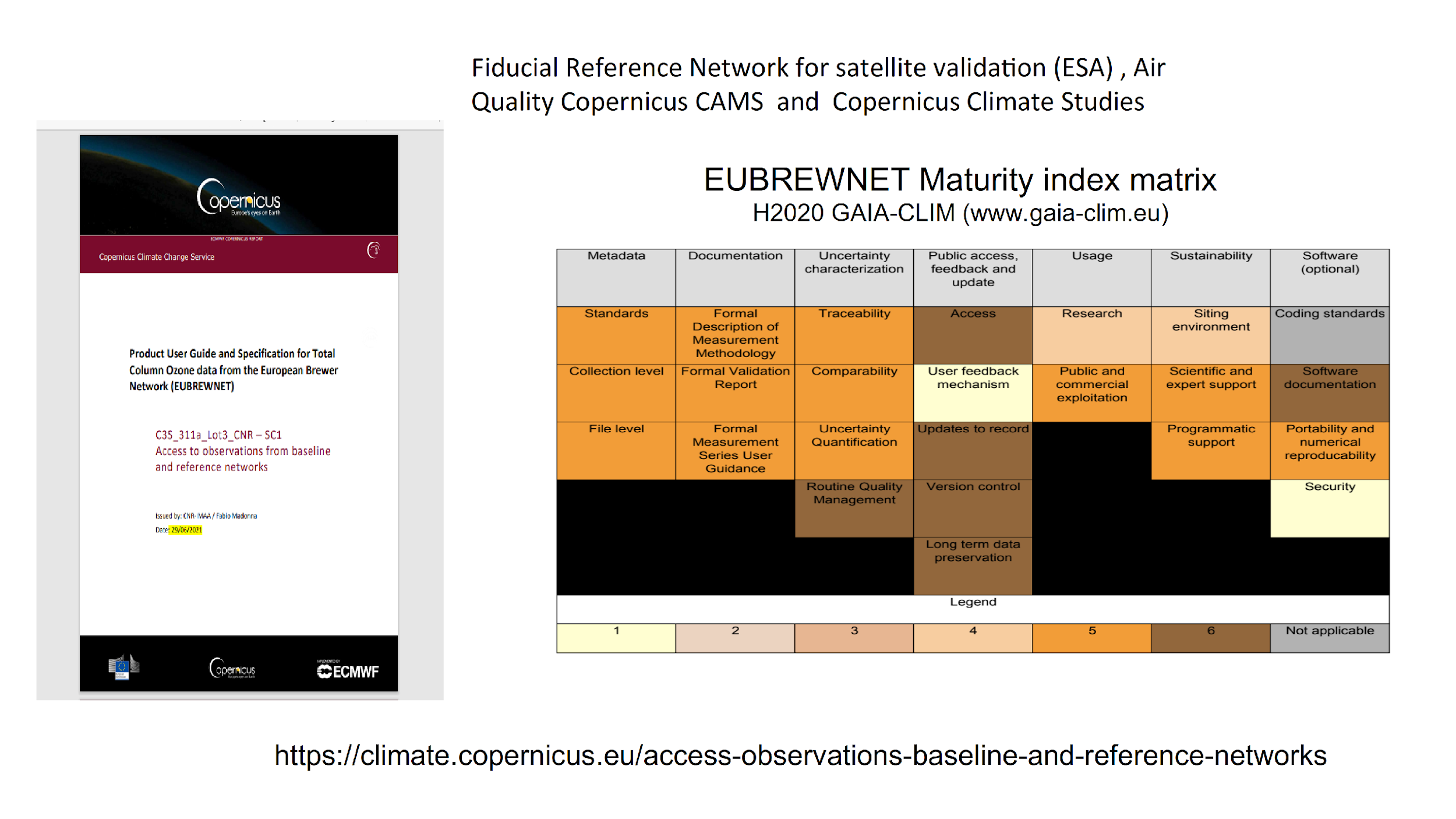 EUBREWNET Maturity index for ozone retrievals with the Brewer spectrophotometer,H2020 GAIA-CLIM (https://www.gaia-clim.eu/) compiled within the framework of the European Brewer Network (EUBREWNET).
FRM4GHG (EM27/SUN) measurements (XCO2, XCH4, and XCO)
CEOS FRM 
Class B
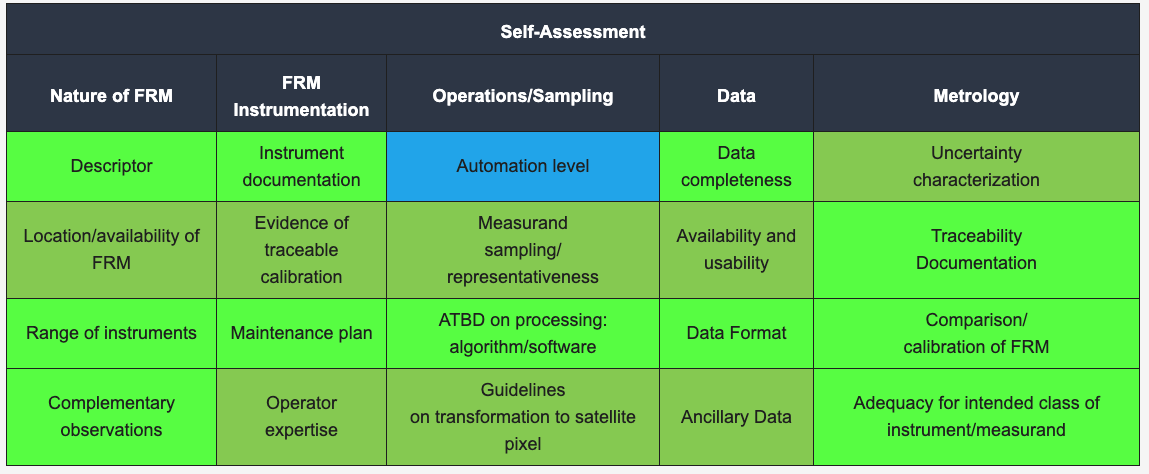 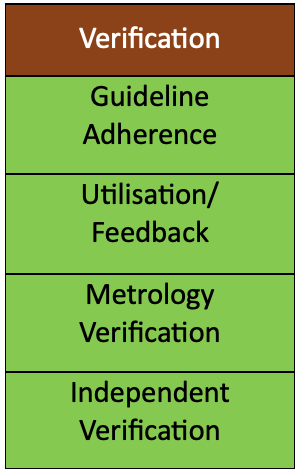 COCCON falls under class B according to the definition of the CEOS-FRM overall classification guidelines. COCCON meets many of the key criteria and has a path towards meeting the class A status in the future, where the condition to achieve a class of Ideal (class A) in the ‘guidance criteria’ in the ‘independent verification’ section of the MM and green (at least excellent) for all other verification categories where these have been carried out.